Sales Taxes and Federal Government Contracts

July 29, 2021

Presented By
Mark A. Amadeo
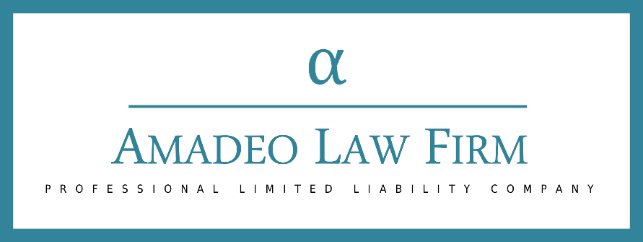 Sales Taxes and Federal Government Contracts

INTRODUCTIONS
Mark A. Amadeo
Over 20 years experience as government counsel & law firm counsel
LL.M. Georgetown University Law Center; J.D. University of Wisconsin Law School;  B.A. Boston College
Founder & Managing Partner of Amadeo Law Firm, PLLC
Focus on Government Contracting & Technology
Review/negotiation: FAR/DFARS Compliance
Pre & Post Award Teaming, JV’s & Subcontracts
Technology: IP Preservation & Commercialization
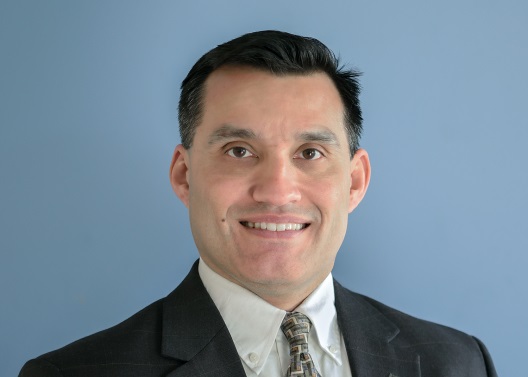 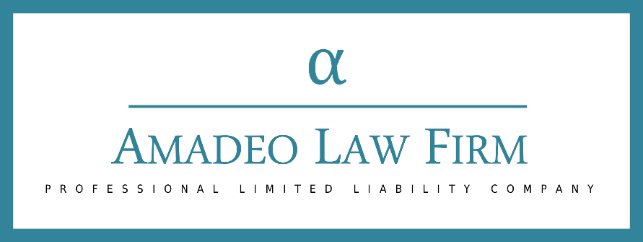 Sales Taxes and Federal Government Contracts

July 29, 2021
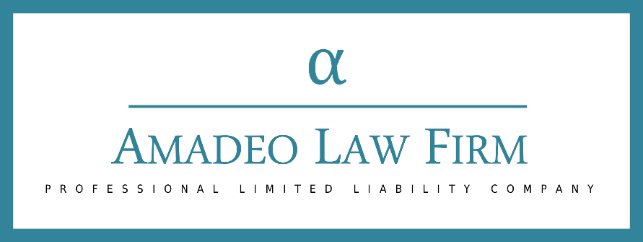 Sales Taxes and Federal Government Contracts

Introduction
				
Frequently overlooked

Wayfair decision
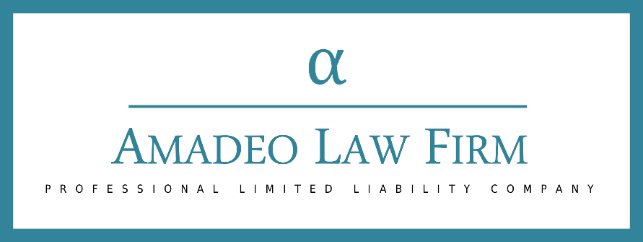 Sales Taxes and Federal Government Contracts

Federal Government Immunity
				
McCulloch v Maryland

FAR 29.302 
Federal government leases and purchases are generally immune
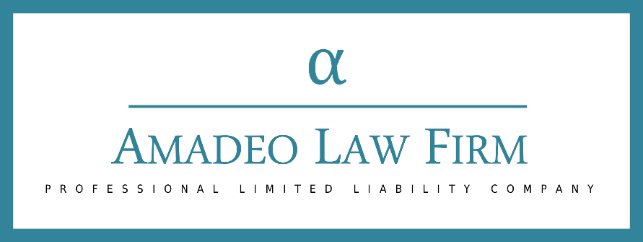 Sales Taxes and Federal Government Contracts

Federal Government Immunity

Federal Government Contractors
Osborne v. Bank of the U.S.

James v. Davo Contracting

U.S. v. New Mexico

FAR 29.303
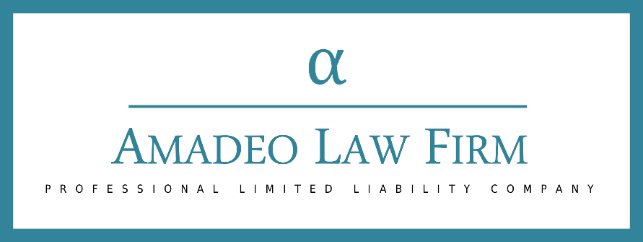 Sales Taxes and Federal Government Contracts

State and Local Sales Taxes

Contractors - look to state and local laws for sales tax exceptions/exemptions (FAR 29.303(b))

Contractors should keep in mind:
Nearly all states apply sales taxes
Sales taxes apply to sales within borders
Who or what the tax is imposed on
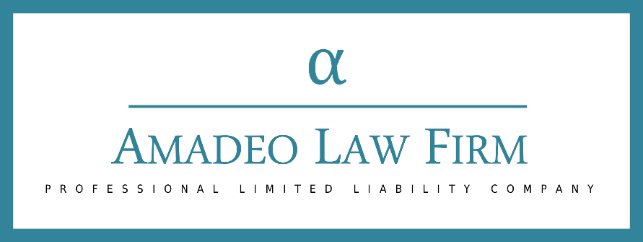 Sales Taxes and Federal Government Contracts

FAR
Fixed Price Contracts (FAR 29.401)
52.229-3 – price includes all applicable state/local taxes – no adjustments
52.229-4 – price includes all applicable state/local taxes – SHALL be adjusted for after-imposed taxes

Cost Reimbursement (FAR 31.204-41)
Allowable unless contractor is eligible for an exemption
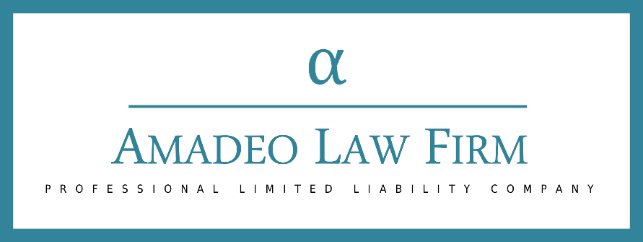 Sales Taxes and Federal Government Contracts

State and Local Sales Taxes

Step 1 – Do sales taxes even apply?
Generally:
Sales or retail sales
Tangible personal (biz & indiv) property 
Very few taxable services

Step 2 – If so, any applicable exemptions?
Government contractor exemptions
Title passing language – FAR Clauses
Generally applicable exemptions
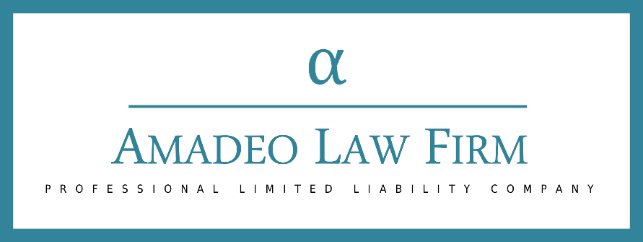 Sales Taxes and Federal Government Contracts

Maryland
Step 1 – Do sales taxes even apply? 		
Rebuttable presumption  - applies to all sales
Retail sales
Tangible personal property
Taxable services – narrow & targeted
Excludes Resales, Production Activity
Step 2 – Are there any exemptions?
DoD Contractors -  testing equipment
Research materials, manufacturing machinery
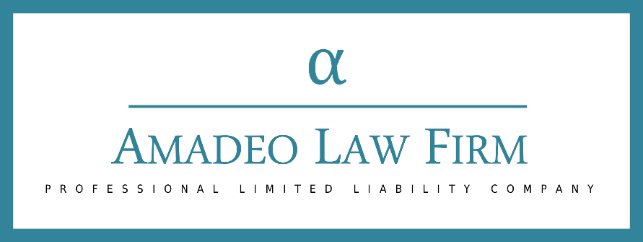 Sales Taxes and Federal Government Contracts

Virginia
Step 1 – Do sales taxes even apply? 	
Retail sales – tangible personal property
Excludes resales
Step 2 – Are there any exemptions?
Commercial and Manufacturing
Tangible PP for use or consumption by the U.S.
Government contractors regulation
Purchases for resale
Mixed contracts -  true object test – by order
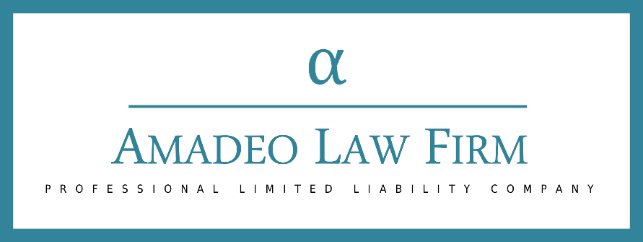 Sales Taxes and Federal Government Contracts

Best Practices

Address sales tax issues up front 

Include protections in purchase orders in states that permit them

Have exemption certificates ready
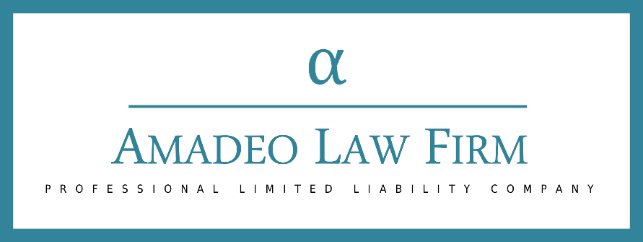 Sales Taxes and Federal Government Contracts

Questions?
Contact:
Mr. Mark A. Amadeo
Washington DC
+ 1 - 2 0 2 – 6 4 0 – 2 0 9 0
mamadeo@amadeolaw.com
www.amadeolaw.com
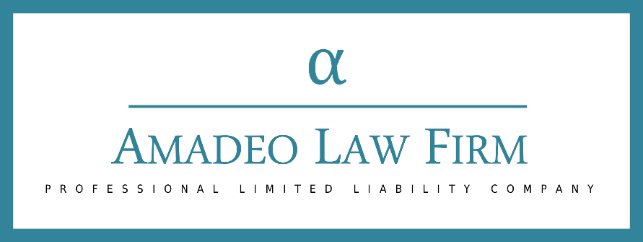 Sales Taxes and Federal Government Contracts


THANK YOU FOR JOINING OUR WEBINAR!

The Recorded Webinar Can Be Found Here:
http://amadeolaw.com/index.php/firm-resources/webinars
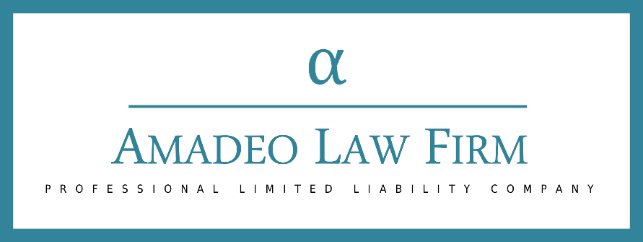